TYPOWY DZIEŃ W SZKOLE
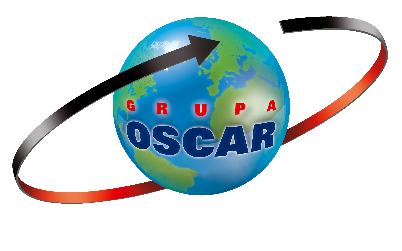 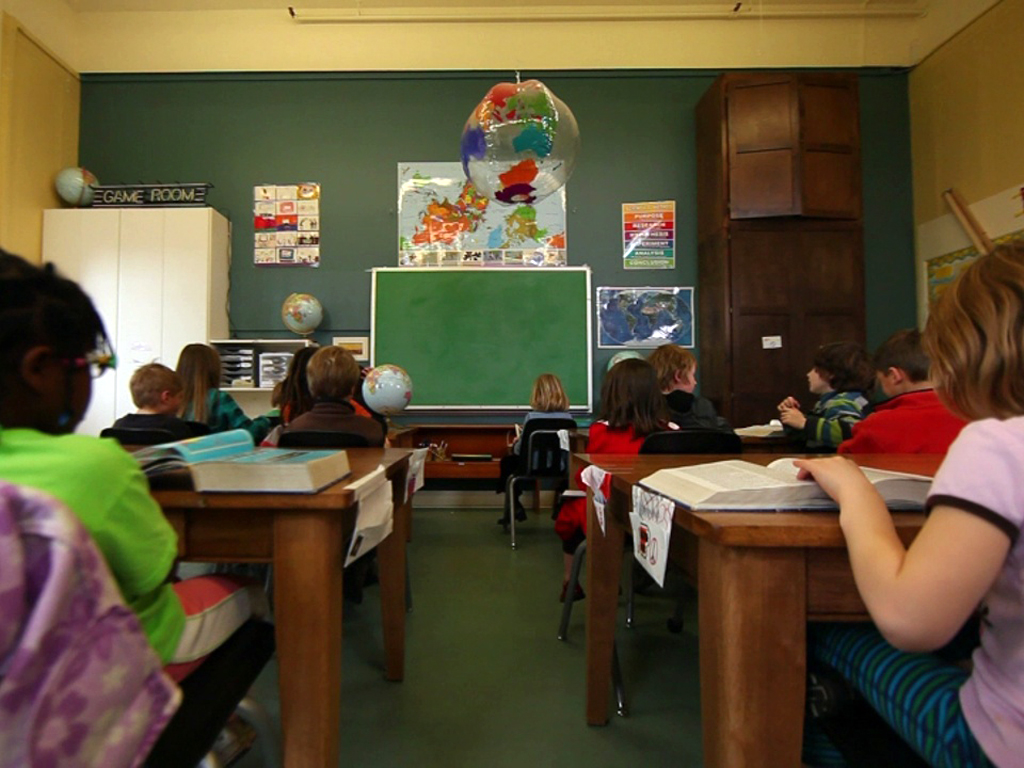 A TY ?
JUŻ TERAZ ZDECYDUJ 
KIM CHCIAŁBYŚ ZOSTAĆ
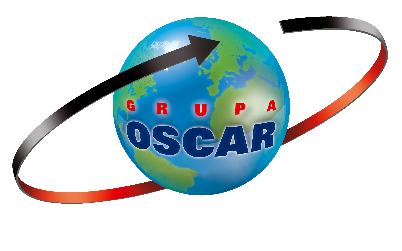 Żródło DAFTruckNV: https://www.youtube.com/watch?v=BMjNklPhOik
MOŻESZ
BYĆ
KIM
CHCESZ
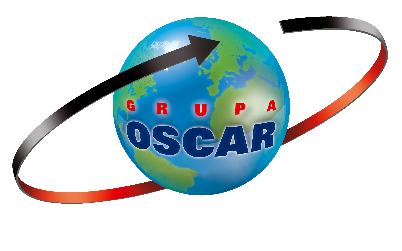 GRUPA OSCAR
PRACA DLA LUDZI Z PASJĄ
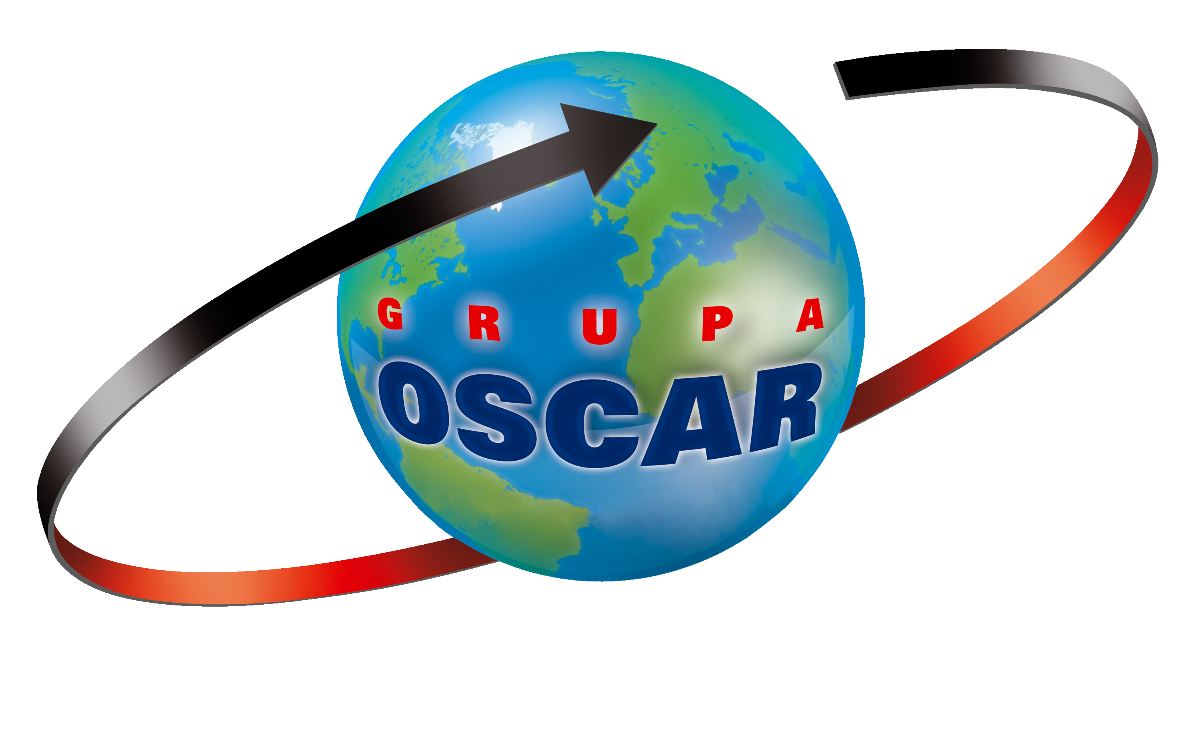 TRANSPORT i SPEDYCJA
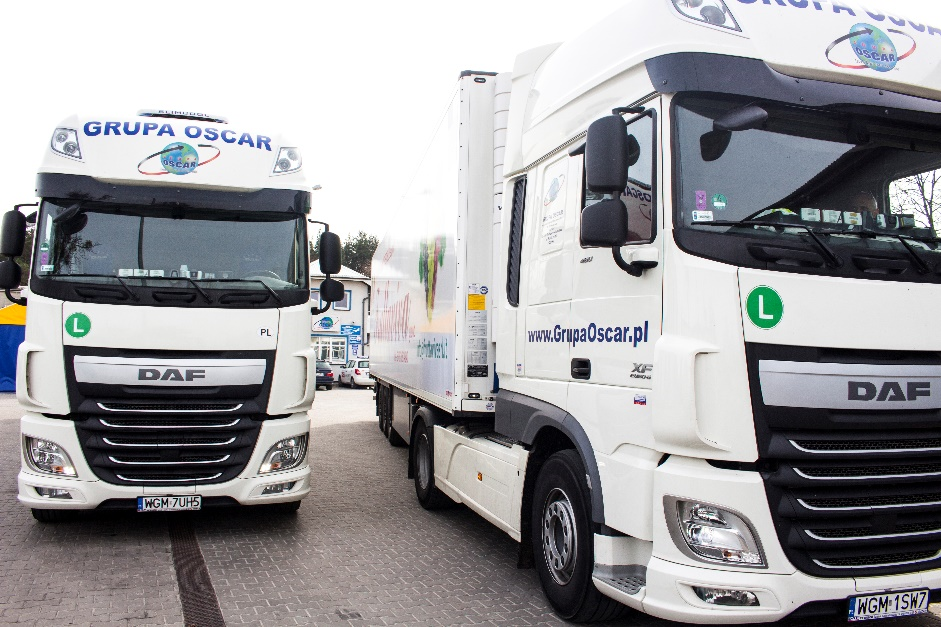 Gdzie jeździmy  ?
Nasze usługi świadczymy w krajach Unii Europejskiej i na rynkach wschodnich.
Park samochodowy?
Możemy pochwalić się nowoczesnym i niezawodnym taborem składającym się z samochodów marki DAF.
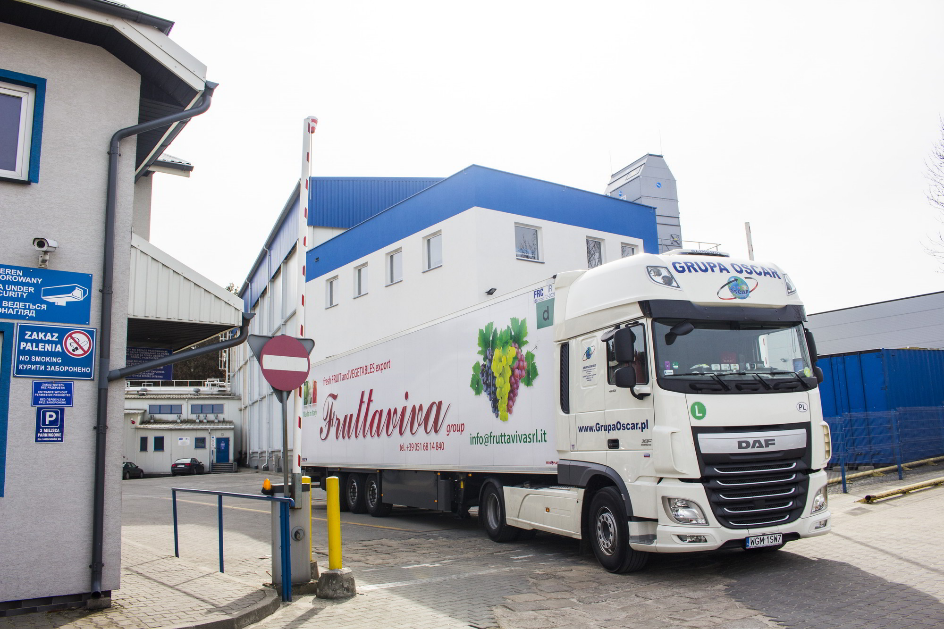 W skład naszego taboru wchodzi:
- 11 ciągników z zestawem 86m³
- 3 naczepy typu STANDARD (plandeka/firanka)
- 8 naczep chłodniczych
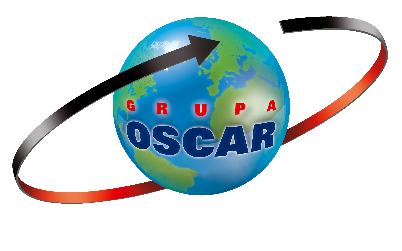 Telematyka
Aby efektywnie zarządzać procesami logistycznymi korzystamy z najlepszych systemów  informatycznych i telematycznych.
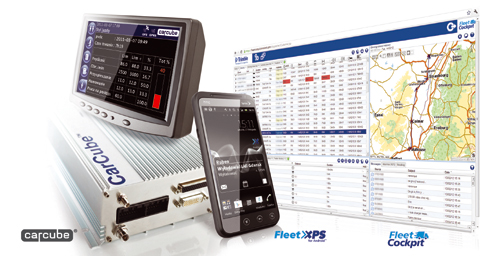 Czym jest system Telematyczny ?
MAGAZYNOWNIE
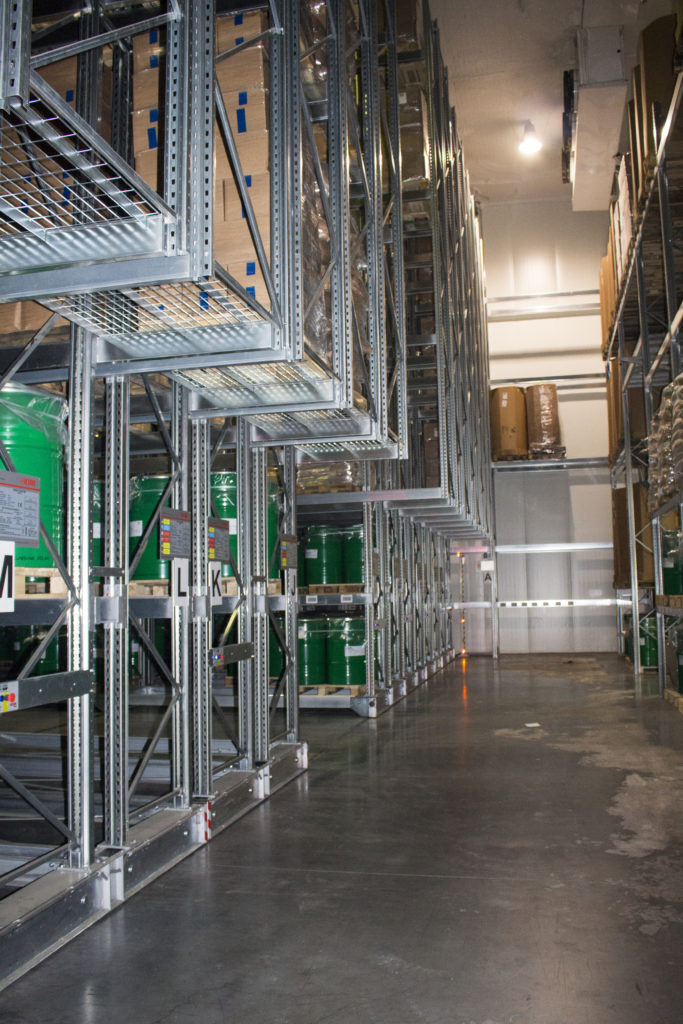 Posiadamy w pełni zmodernizowane i dostosowane do norm unijnych magazyn chłodnicze oraz magazyny suche. Oferujemy 5000m² w suchych magazynach oraz 16240 miejsc paletowych w magazynach chłodniach.
Posiadamy 4 komory o pojemności 3700 europalet każda o wysokość 15,5m oraz komorę głębokiego mrożenia o wysokości 10,5m posiada pojemność 1440 europalet.
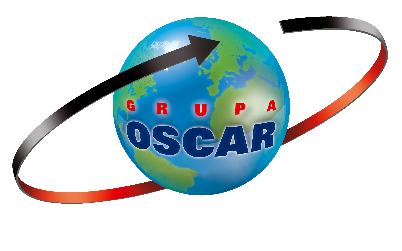 Umożliwiamy składowanie towaru w temperaturze do -24°C oraz zamrażanie towarów do temperatury -35°C.
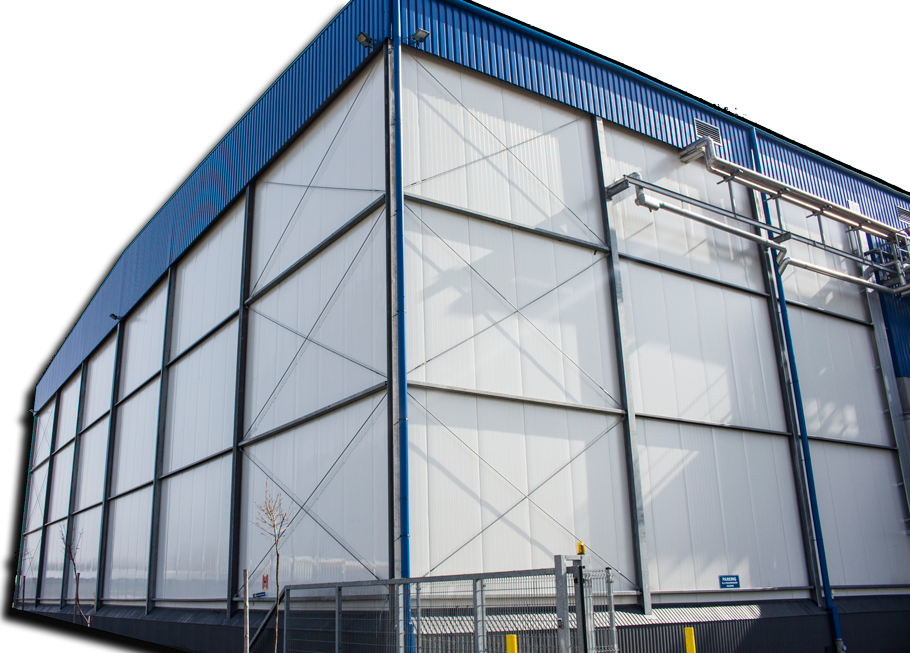 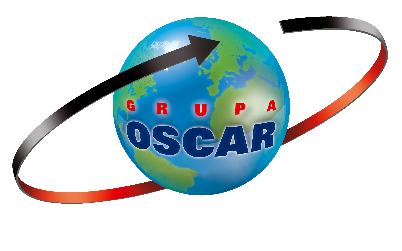 OBSŁUGA CELNA
Jako firma oferująca kompleksową obsługę celną, w naszej ofercie znajdują się:
Pełna opieka nad klientem i jego reprezentacja przed Urzędem Celno-Skarbowym, nawet w najtrudniejszych przypadkach
Magazyny celne i składy celne
Zwolnienie z obowiązku składania gwarancji TC33 – Zabezpieczenie płatności długu celno-podatkowego
Ewidencjonowanie dostaw (WDT) i nabyć (WNT) towarów w systemie Intrastat
Składanie deklaracji Intrastat
Odprawy celne w procedurze uproszczonej
Zgłoszenia celne w procedurach dopuszczenia do obrotu i wywozu
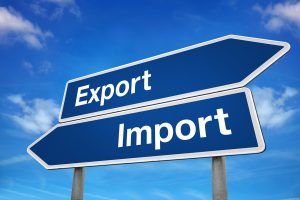 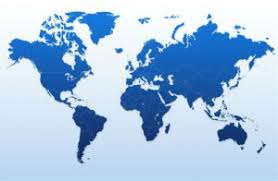 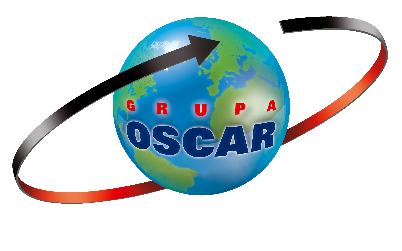 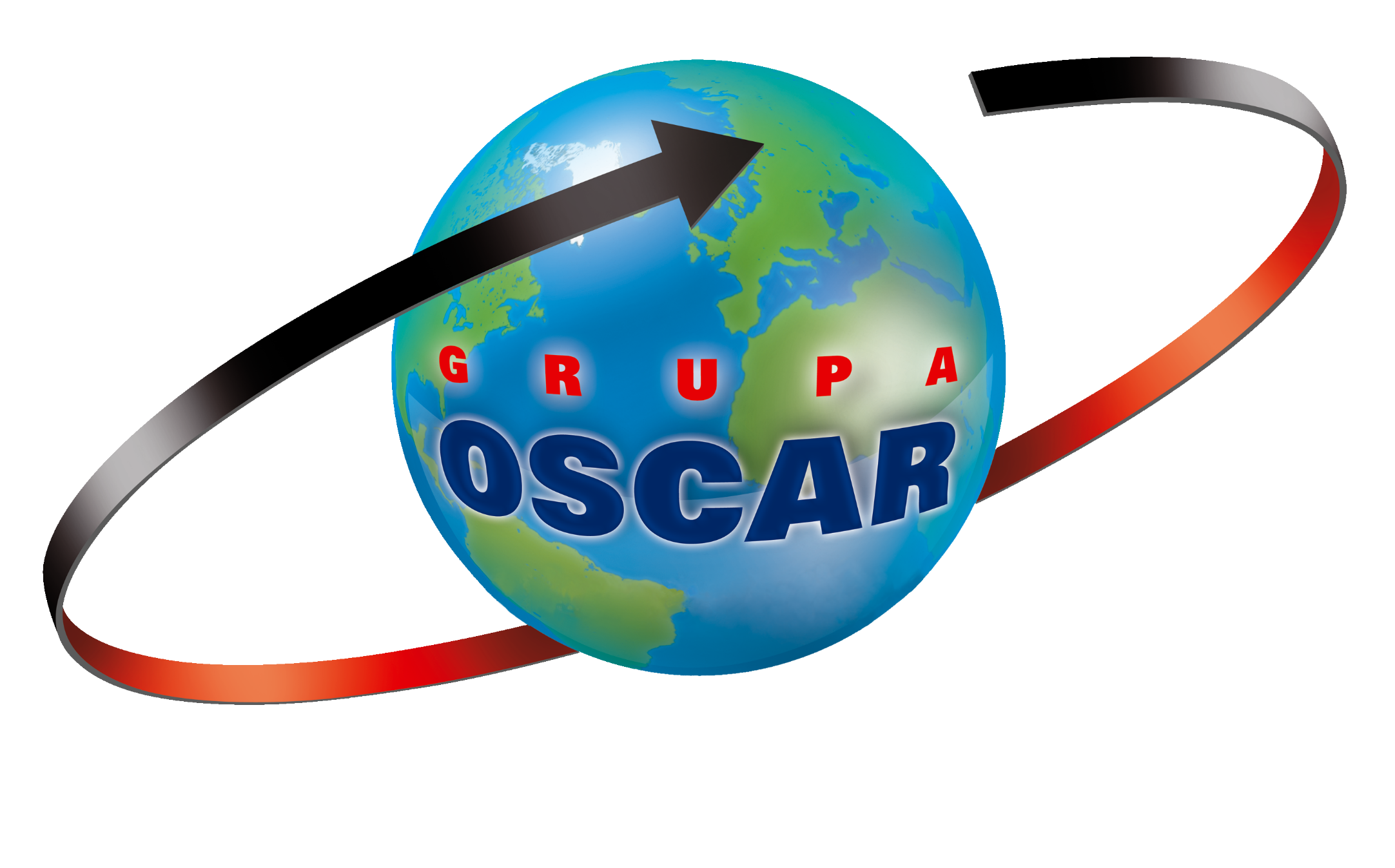 Chcesz się dowiedzieć o Nas więcej wejdź na  
www.grupaoscar.pl